North Central RegionConstruction Conference
Jeff Michalski
Materials
Northcentral Technical College
Auditorium (CHS 1004)
Wausau, WI
February 19, 2020
[Speaker Notes: Read me notes regarding this WisDOT PowerPoint template: Standard screen size of 1024 by 768, includes either blue or light gray backgrounds

This WisDOT PowerPoint template has a standard (4:3) aspect ratio (1024 x 768). 
Use if you will be doing one of the following:
Presenting with a WisDOT projector that displays in standard (4:3) or 1024 x 768.
Presenting at a conference location which uses projectors that display in standard (4:3) or 1024 x 768.

Use the WisDOT PowerPoint template that has the widescreen (16:9) aspect ratio (1920 x 1080) if you will be doing one of the following:
showing your presentation on a large widescreen television. 
showing your presentation using a display in widescreen format.
converting your presentation to video in the future.

Title slide
Slide 1 and slide 8 are layouts for the title slide of your WisDOT presentation. The title of your presentation goes at the top in the white text (for the light gray background) or blue text (for the gray background). The title may be one or two lines. 

Managing placeholders
If your presentation does not need all the text placeholders, delete the placeholders you do not need and then you may need to lower or adjust the height between lines.

Various slide layouts
Slides 2 through 6 and 9 through 13 are examples of five slide layouts you may use in your presentation. The headline of each example describes which content placeholders are available in its layout. Review the slide layouts and decide which one best suits your content. 

Blank slides
Slides 7 and 14 are blank slides for custom layouts in your presentation.

Ways to transfer a PowerPoint presentation from another design to this template.
The recommended way is to copy text line by line, slide by slide, from the other PowerPoint design. Then paste it into Notepad, copy from Notepad, then return to this template, select the text in the desired placeholder and copy. If you would like to get all your text out of the other design at once, choose file, save as .rtf, then copy all text from the .rtf, paste it into Notepad. Then use the Notepad file to copy the text line by line into this template by selecting the desired placeholder and copying. (Notepad will clear styles from the other PowerPoint design.)

How to paste text and keep template’s font styles and color
Select the text in placeholder, then copy. If copying and pasting text into a slide layout does not preserve the template’s font styles, select text in placeholder and right click on the placeholder and select the first paste option: use destination theme. Doing so will keep your pasted text in the font style and color designed for WisDOT template.

How to add more slides with the layout you want
To add a new slide layout to your presentation: in normal view, on the home tab, select new slide. Slide layout options for the WisDOT template will appear. Select the slide layout you want.

Changing a current slide layout on to a different current slide layout is not recommended.
Changing a current slide layout on to a different current slide layout is not recommended, as sometimes this results in additions of unmatched text and placeholders. It’s best to add a new slide layout to your presentation: in normal view, on the home tab, select new slide. Slide layout options for the WisDOT template will appear. Select the slide layout you want and add new text to this slide layout.

When to choose the light gray background
Slides 1 through 7 have a light gray background. Use with its navy and red type styles. Use if you have positive versions of graphics and logos. Some experts say if you're presenting in a small room with most of the lights on, use a lighter gray background, then the background will tend to fade away while the other components will grab attention. Other experts say that if your copy is kept short and sweet, the lightness or darkness of the background is irrelevant, as viewers then have little to read.

When to choose the blue background
Slides 8 through 14 have a dark blue background. Use with its white and gold type styles. Use if you have reverse or negative versions of graphics and logos. Some experts say if you're presenting with most of the lights off in the room or in a darker presentation area, consider using the blue background color, then the background won't intrude on the message and the lighter components will stand out. Other experts say that if your copy is kept short and sweet, the lightness or darkness of the background is irrelevant, as viewers then have little to read.

Use these sizes and colors of fonts for template with LIGHT GRAY background and standard aspect ratio (1024 x 768). 
Font sizes may be adjusted either 2 points smaller or 2 points larger from sizes listed.
Slide 1 with GRAY background
Title text = Arial Narrow Bold, 60 point, Color: navy blue R0 G65 B106, Title text may be one or two lines. 3 or more lines are not recommended.
Name of Presenter = Arial Narrow Bold, 47 point, Color: red R164 G40 B76, Keep to 1 line
Title of Presenter = Arial Narrow, 40 point, Color: red R164 G40 B76, Keep to 1 line
Name of conference or event, Location, City, State = Arial Narrow, 28 point, Color: navy blue R0 G65 B106, Keep to 1 or 2 lines
Month, Day, Year = Arial Narrow Bold, 25 point, Color: red R164 G40 B76, Keep to 1 line

Slides 2, 3, 4, 5, 6 with GRAY background
Example heading = Arial Narrow Bold, 45 point, Color: navy blue R0 G65 B106, Heading may be one or two lines. 3 or more lines are not recommended
Red subhead = Arial Narrow Bold, 39 point, Color: red R164 G40 B76, Keep to 1 line
Bullet 1 = Arial Narrow, 35 point, Color: navy blue R0 G65 B106
Bullet 2 = Arial Narrow, 32 point, Color: red R164 G40 B76
Paragraph text = Arial Narrow, 28 point, Color: navy blue R0 G65 B10

Use these sizes and colors of fonts for template with BLUE background and standard aspect ratio (1024 x 768). 
Font sizes may be adjusted either 2 points smaller or 2 points larger from sizes listed.
Slide 8 Title slide with BLUE background
Title text = Arial Narrow Bold, 60 point, Color: white R255 G255 B255, Title text may be one or two lines. 3 or more lines are not recommended.
Name of Presenter = Arial Narrow Bold, 47 point, Color: gold R216 G184 B70, Keep to 1 line
Title of Presenter = Arial Narrow, 40 point, Color: gold R216 G184 B70, Keep to 1 line
Name of conference or event, Location, City, State = Arial Narrow, 28 point, Color: white R255 G255 B255, keep to 1 or 2 lines
Month, Day, Year = Arial Narrow Bold, 25 point, Color: gold R216 G184 B70, Keep to 1 line

Slides 9, 10, 11, 12, 13 with BLUE background
Example heading = Arial Narrow Bold, 45 point, Color: white R255 G255 B255, Heading may be one or two lines. 3 or more lines are not recommended
Red subhead = Arial Narrow Bold, 39 point, Color: gold R216 G184 B70, Keep to 1 line
Bullet 1 = Arial Narrow, 35 point, Color: white R255 G255 B255
Bullet 2 = Arial Narrow, 32 point, Color: gold R216 G184 B70
Paragraph text = Arial Narrow, 28 point, Color: white R255 G255 B255

Contact the WisDOT Learn Center for training in PowerPoint. A link to the WisDOT Learn Center may be found on the dotnet home page.]
Staffing
Rhinelander
Tom Nelson
715-365-5774
John Brophy
715-493-3085
Steve Hunter
715-365-5735
Staffing
Wisconsin Rapids
Taylor Christianson
715-421-8318
Jeff Michalski
715-421-8339
Howard Marg
715-421-8060
Dan King
Base Course
QV sampling and testing
Must notify the contractor’s Materials Coordinator before sampling (witnessing).
Results, back to contractor in two business days.
QV to split each sample and retain split for 7 placement days.
Base Course
Stockpile testing
Multiply DOT projects can use same stockpile.
QC & QV test’s are good for 120 calendar days and for multiple projects.
Region labs will track QV stockpile sample durations.
HMA
Project staff responsibilities
Selecting all QV random numbers
Collecting all QV samples (HTCP certified)
Security taping all QC retained samples
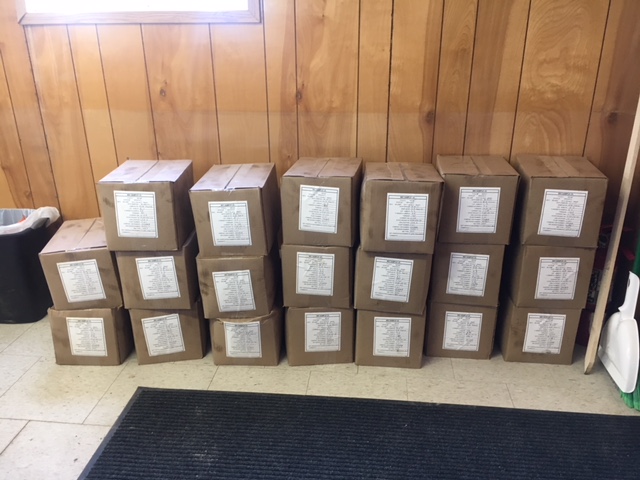 HMA
Collecting QV samples
Correct
HMA
Collecting QV samples
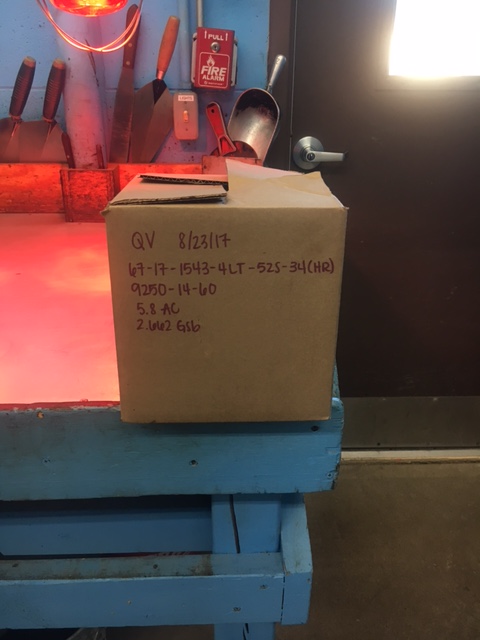 Incomplete
HMA
Statewide HMA training
BTS lead training.
Rhinelander – April 15, 2020.
Wisconsin Rapids – April 22, 2020.
Sign up through Learn Center.
Concrete
Super Air Meter (SAM) testing
Required for new lab qualified Class I mix designs: Pavement, Structures & Cast in Place Barrier.
SAM number to be included on mix design.
Informational only for 2020. QC to enter in MRS.
Concrete
Super Air Meter (SAM) testing, cont.
SAM testing required at least once per lot. (QC)
QV attempt to do 1 in 5 QC tests. Each Region lab will have a SAM. Comparison testing with QC is valuable information. 
Contact Region IA’s to bring out on Projects.
Concrete
QV testing
QV testing: 1 in 5 of the QC test with at least one per lot (class 1 concrete).
Air content
Slump
Temperature
Cylinders
QMP
QMP folder in NC Pantry 
Updated pre-pour / pre-pave meeting agendas.
QMP non-performance form.
QMP
Non-performance of QMP
Standardized form.
For credits over $5000.
Work through Regions Materials for guidance.
Region Materials Engineer to submit to C.O. for concurrence.
Materials Reviews
Items of concern
Make sure e-guide has materials requirements for any SPV items.
Buy America form WS4567 required for all contracts.
QC and QV random numbers need to be included with materials.
Resolve non-performance/non-conformance issues timely.
Dropping off samples
Helpful hints
Security codes for drop off rooms  available on request.
QMP samples – two day turnaround.
Central Office samples – Stores truck (two week cycle).
Pails available for aggregate samples per request.
IA reviews
IA goal is to review all samplers and testers on our projects.
John Brophy, Rhinelander
715-493-3085
Jeff Michalski, Wis. Rapids
715-459-4791
Questions